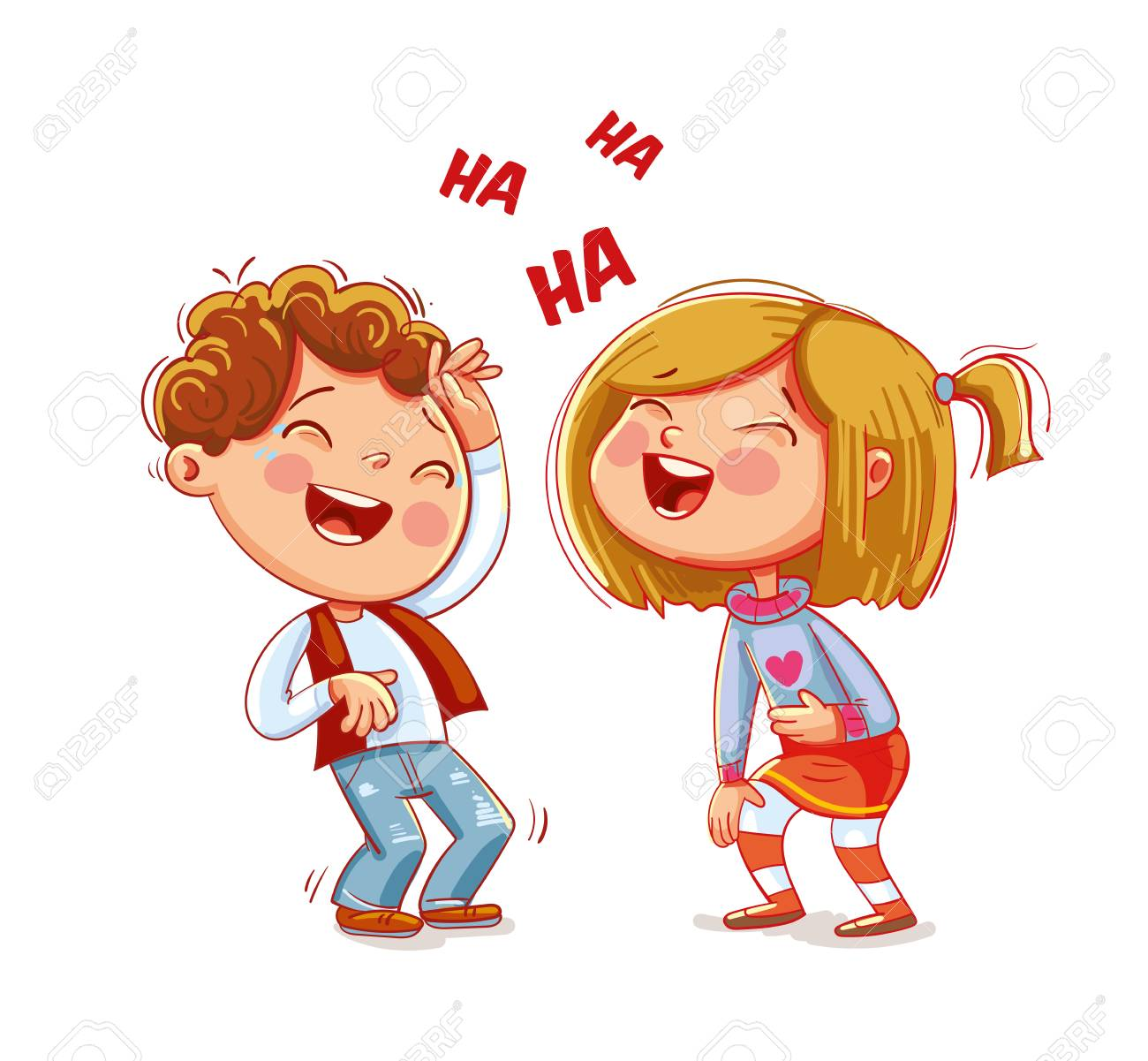 ЧОС
11.5.2020.

Форе 
и 
фазони
Драги ђаци,

Знамо да волите да се смејете и да се шалите. 
Због тога ћемо овај час посветити смеху и шали.
Уколико до сада нисте гледали емисије ,,Фазони и форе’’, препоручујемо да их погледате. Неке епизоде имате на youtube каналу.
https://www.youtube.com/watch?v=WfpP-ZzorT8
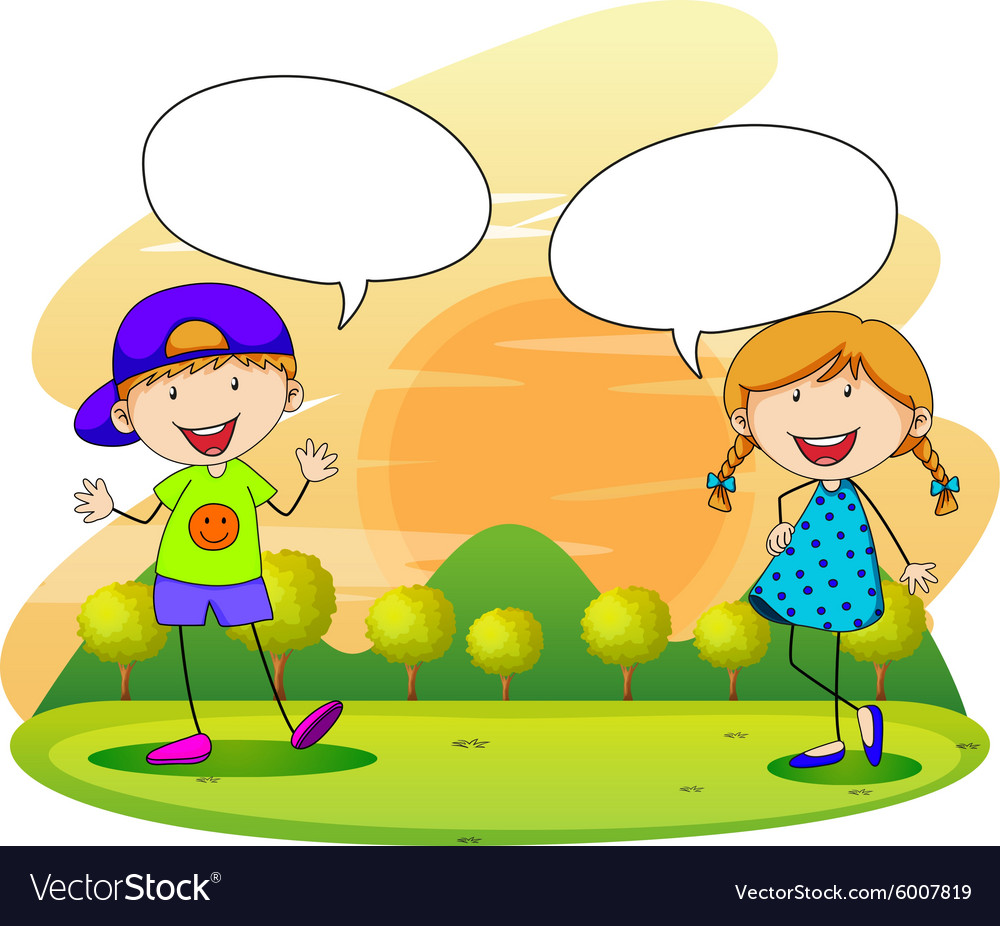 Сања, досадно ми је. 
Хајде да се играмо!
Како да се играмо?
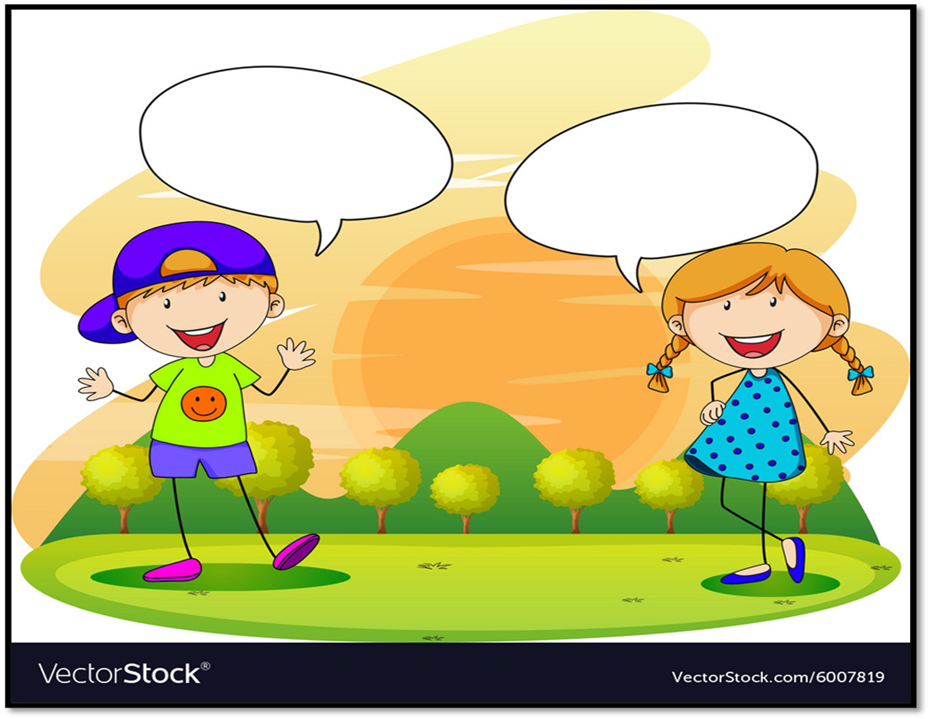 Ево овако...
Питај ме јесам ли зец.
Ацо ,
јеси ли зец?
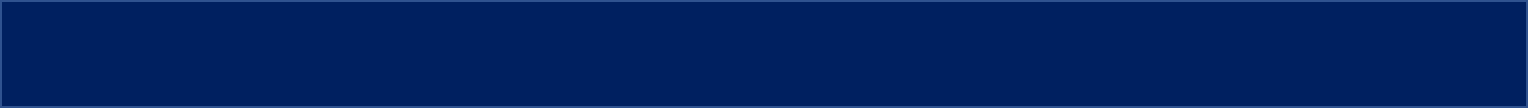 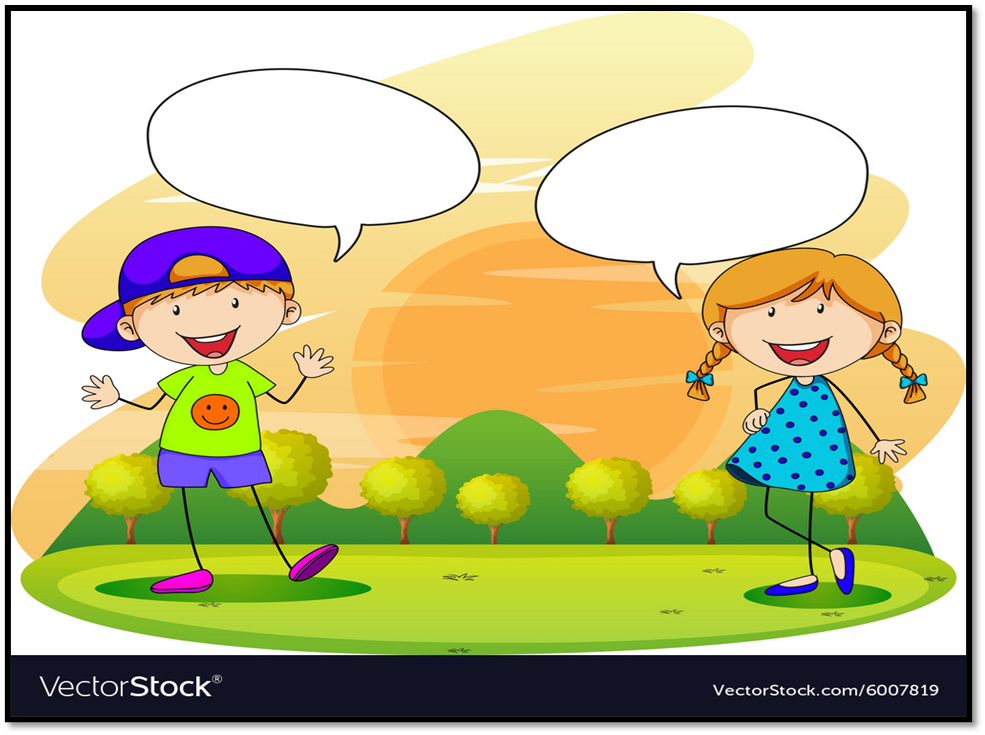 Јесам. 
А сад ме питај да ли сам 
крокодил?
Ацо ,
јеси ли крокодил?
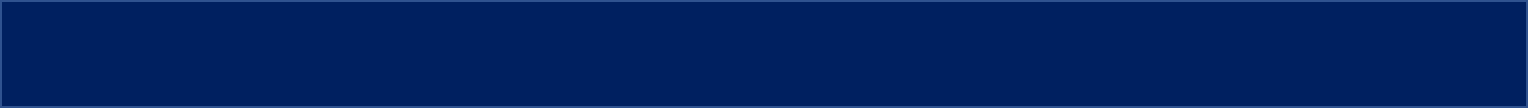 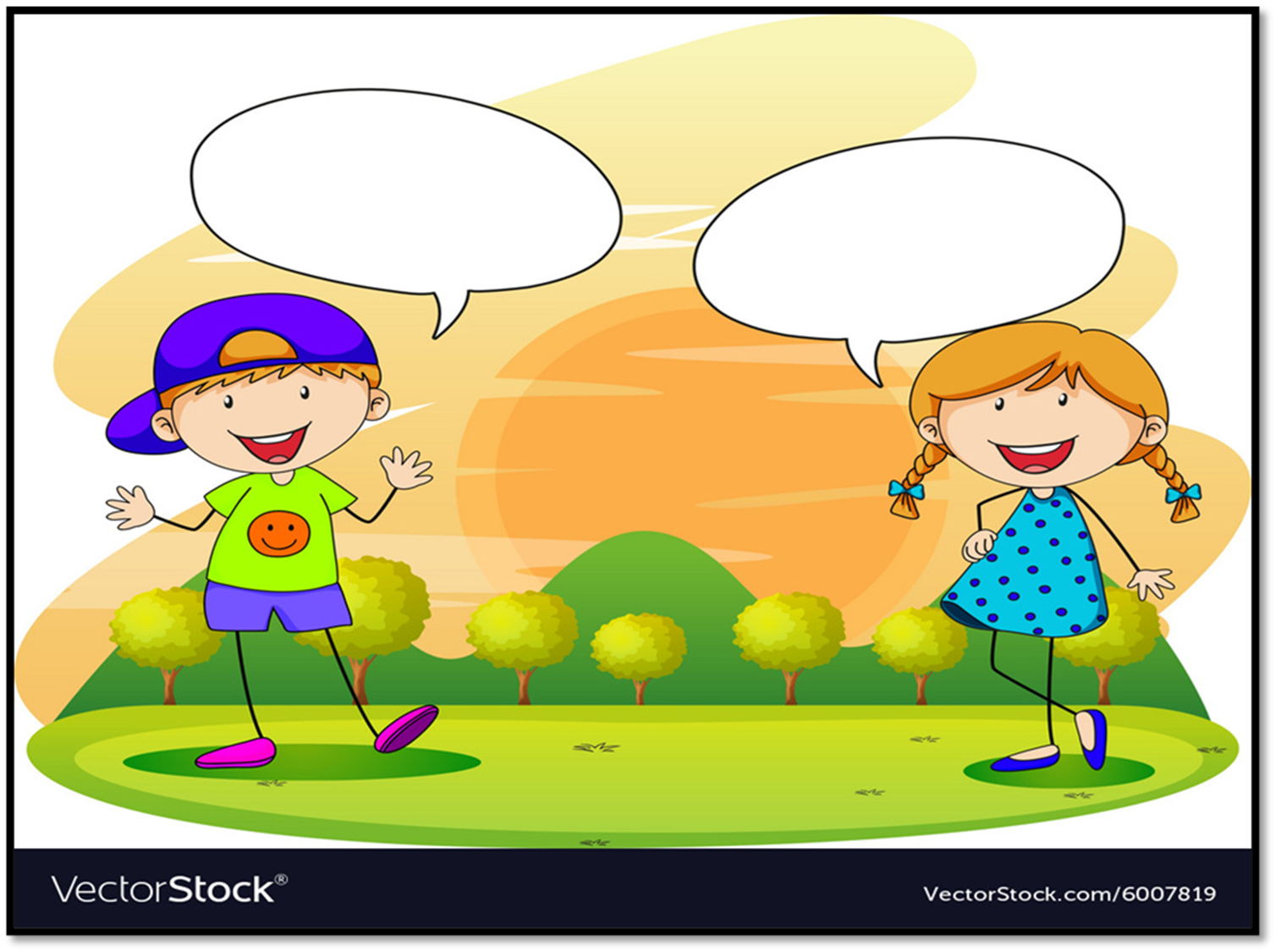 Глупо питање!
Већ сам ти рекао да сам зец.
Добра фора!
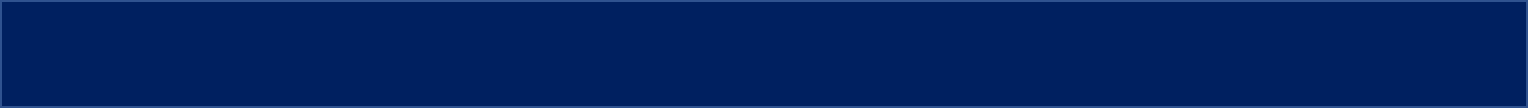 Надамо се да вас је насмејао разговор између Аце и Сање.
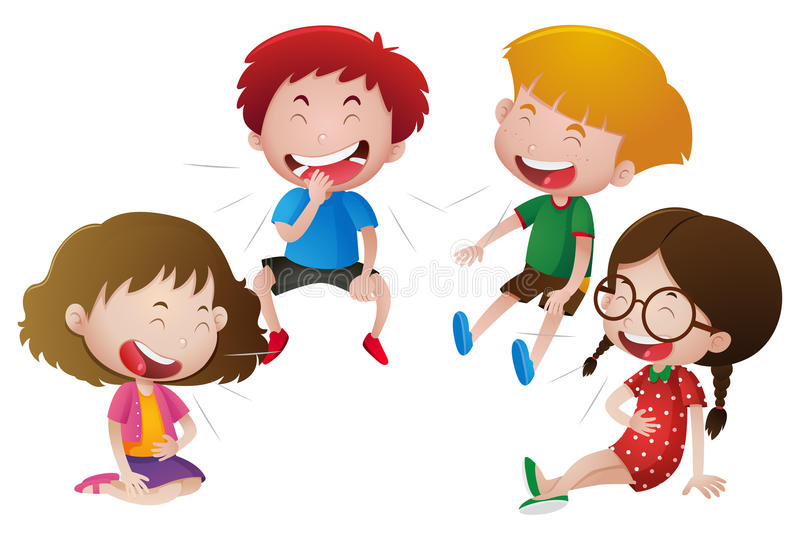 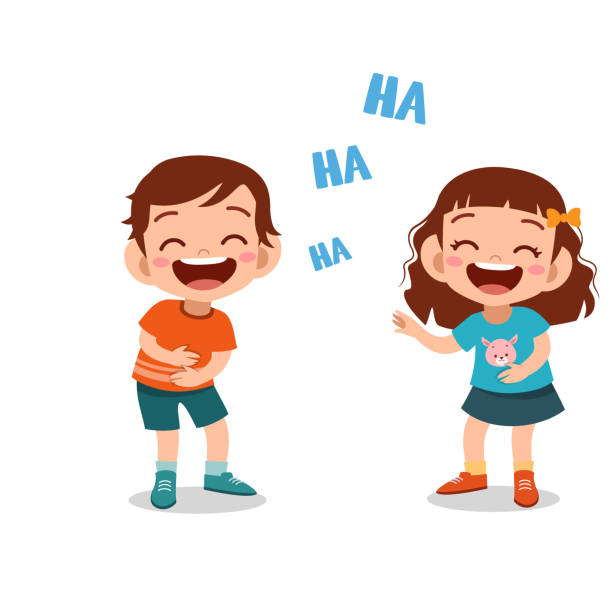 Погледајте како девојчица Маша има увек спреман одговор на свако питање.
https://www.youtube.com/watch?v=0fUQGeyk5oU&t=32s
https://www.youtube.com/watch?v=icJvUmH7oiY
Уколико волиш да се шалиш и желиш да поделиш неку своју шалу са другарима, сними видео и пошаљи својој учитељици до петка, 15.5.2020. 



Одабраћемо најзанимљивије па ћемо се
следећег часа смејати вашим форама и фазонима!
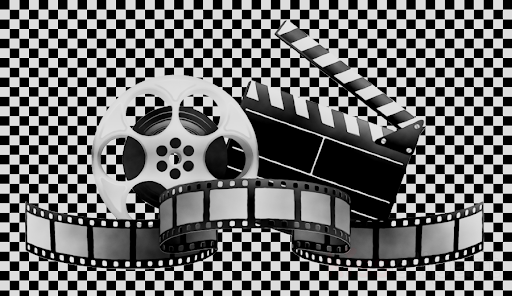